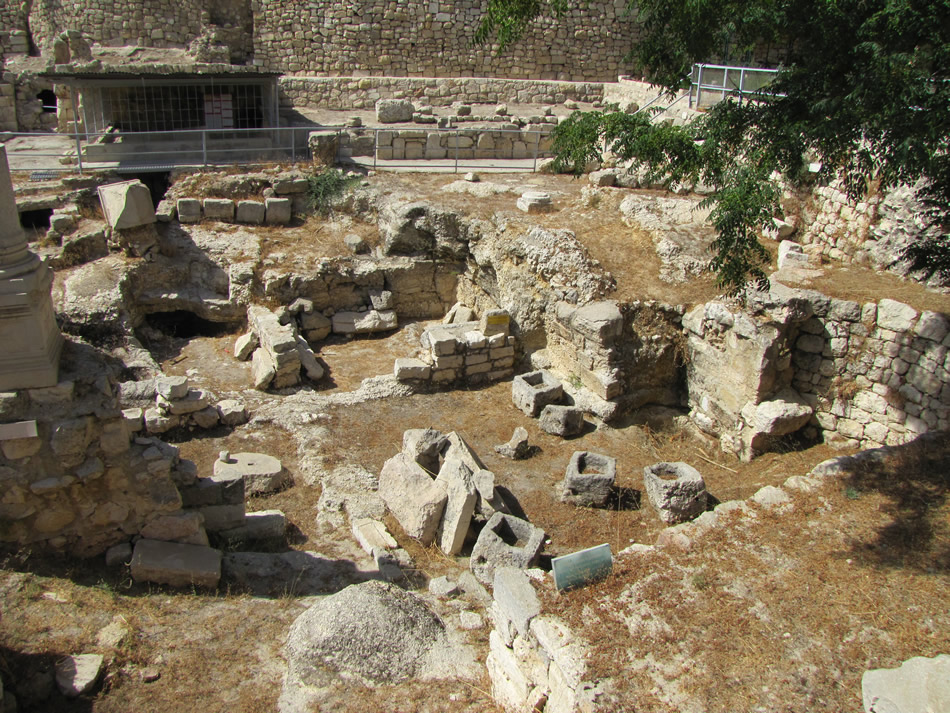 STAND UP FOR JESUS
John 5.31-47
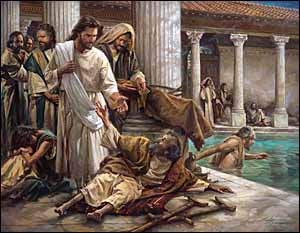 JOHN THE BAPTIST
HIS WORKS
SCRIPTURE
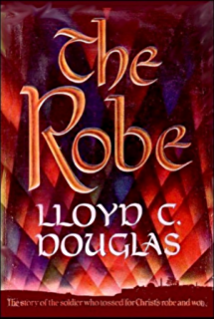 "What I feared was that it might affect you. It is a beautiful story. Let it remain so. We don't have to do anything about it, do we?"